Damage Control Resuscitation
Niel Kang
Overview
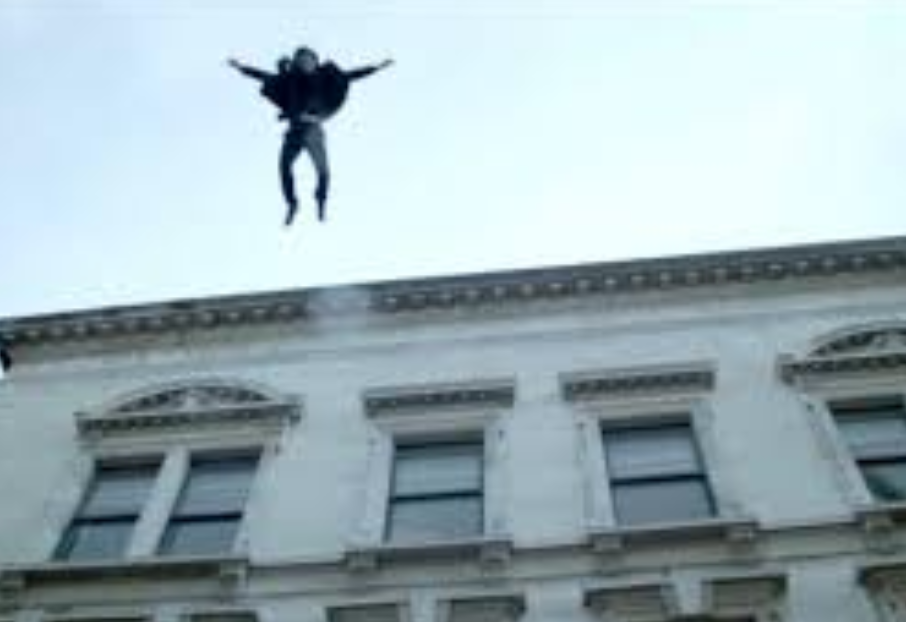 Suicide Attempt
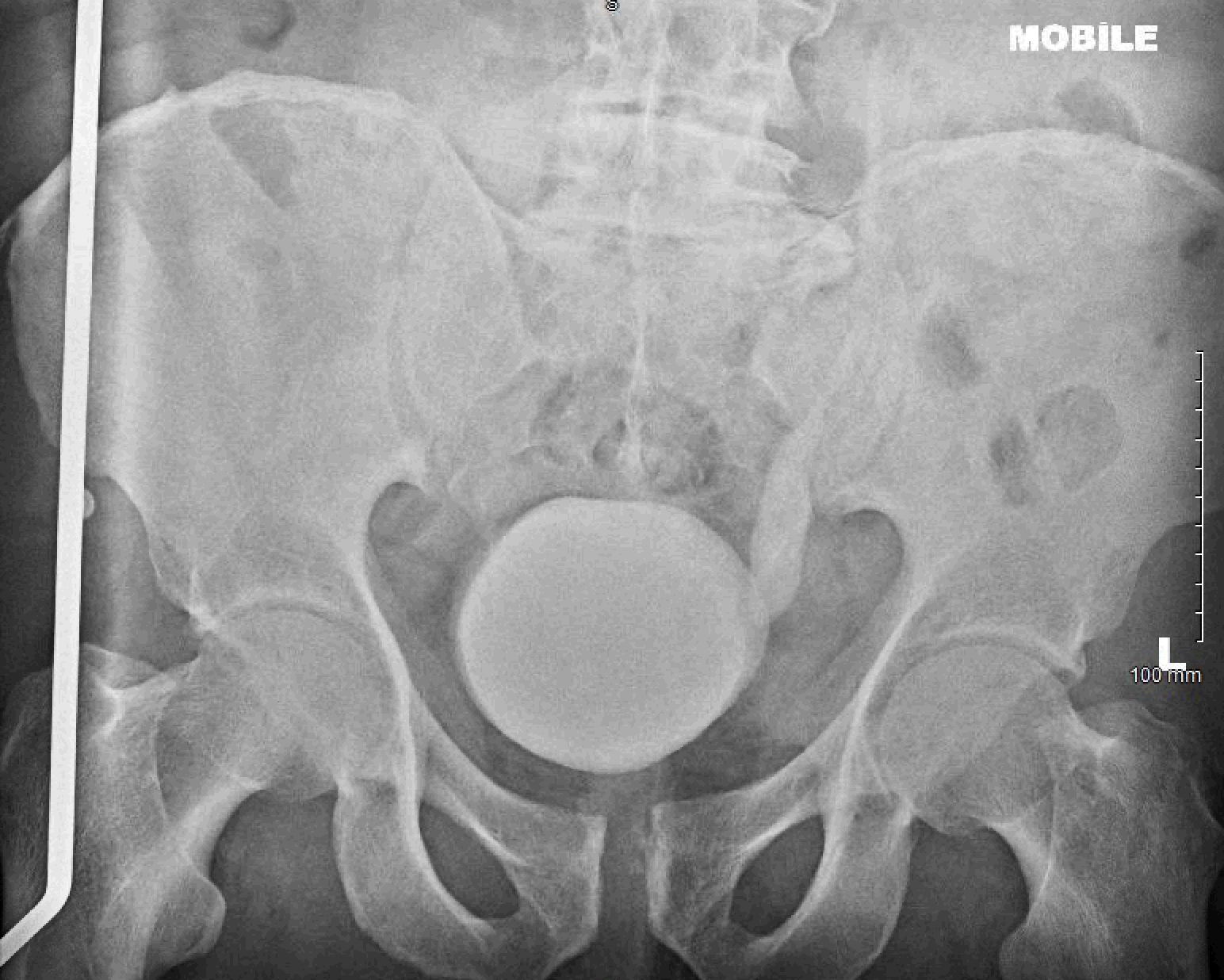 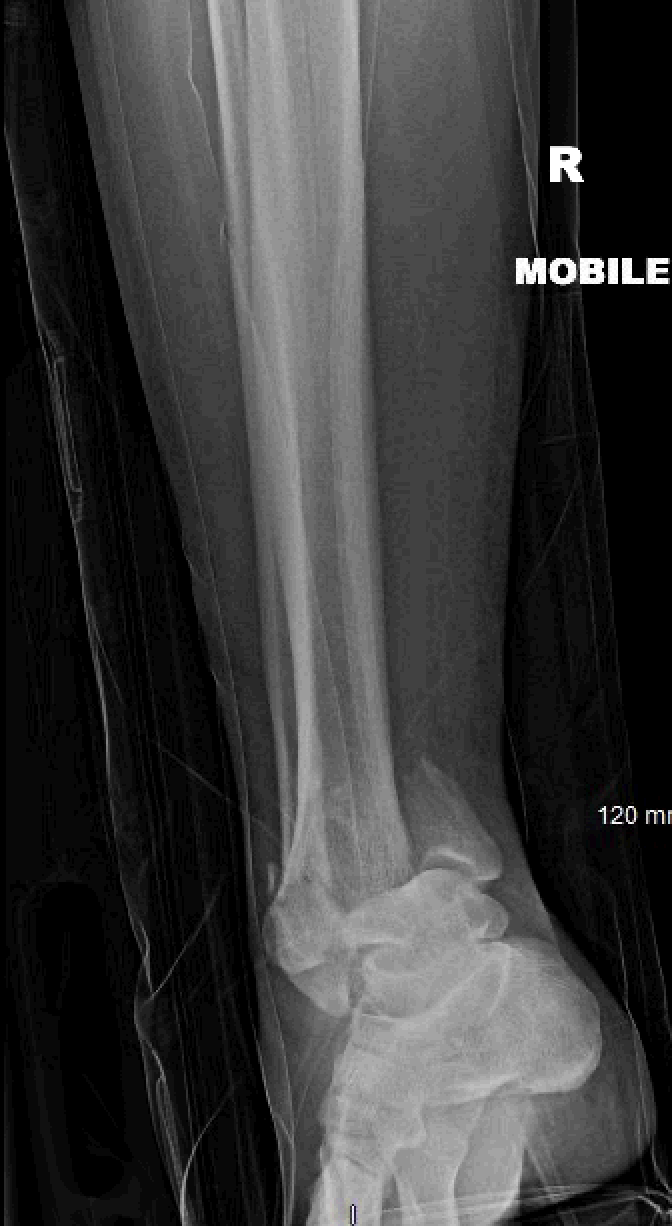 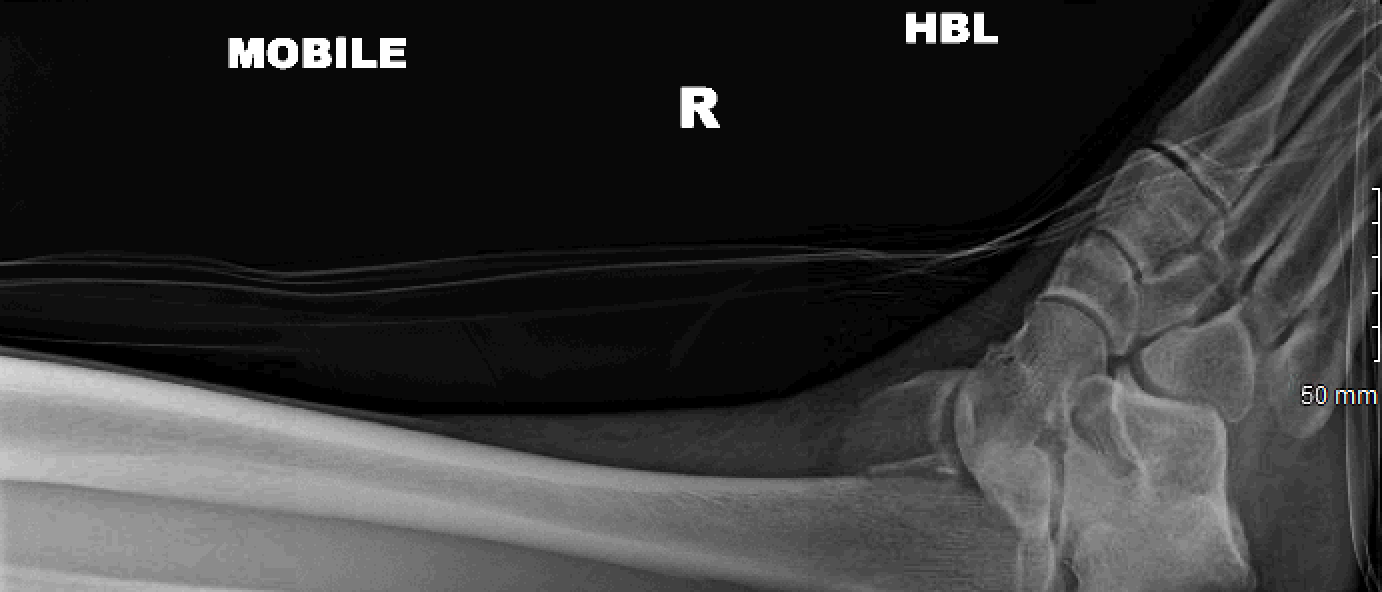 Pilon Fracture
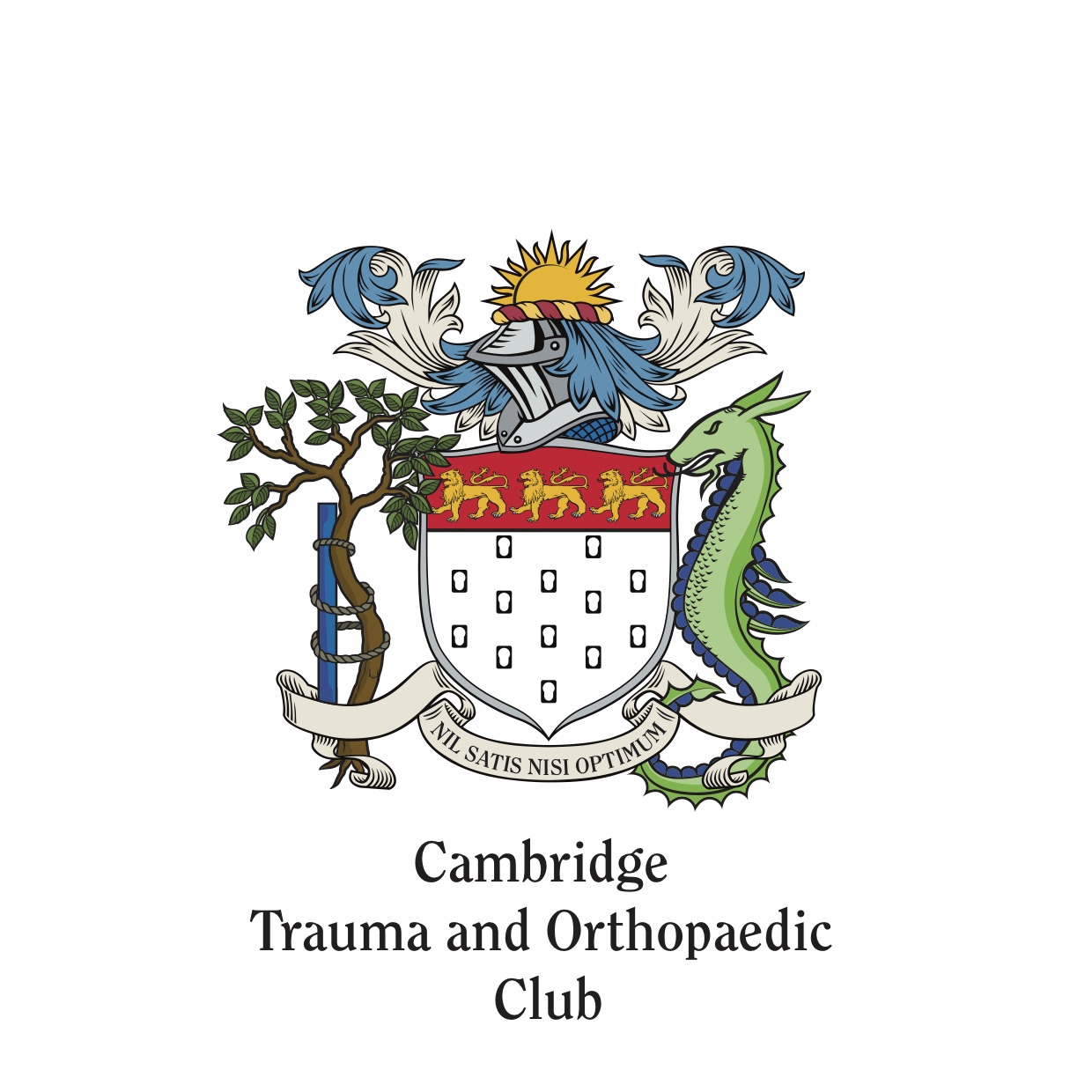 Example of a Blush on CT angio
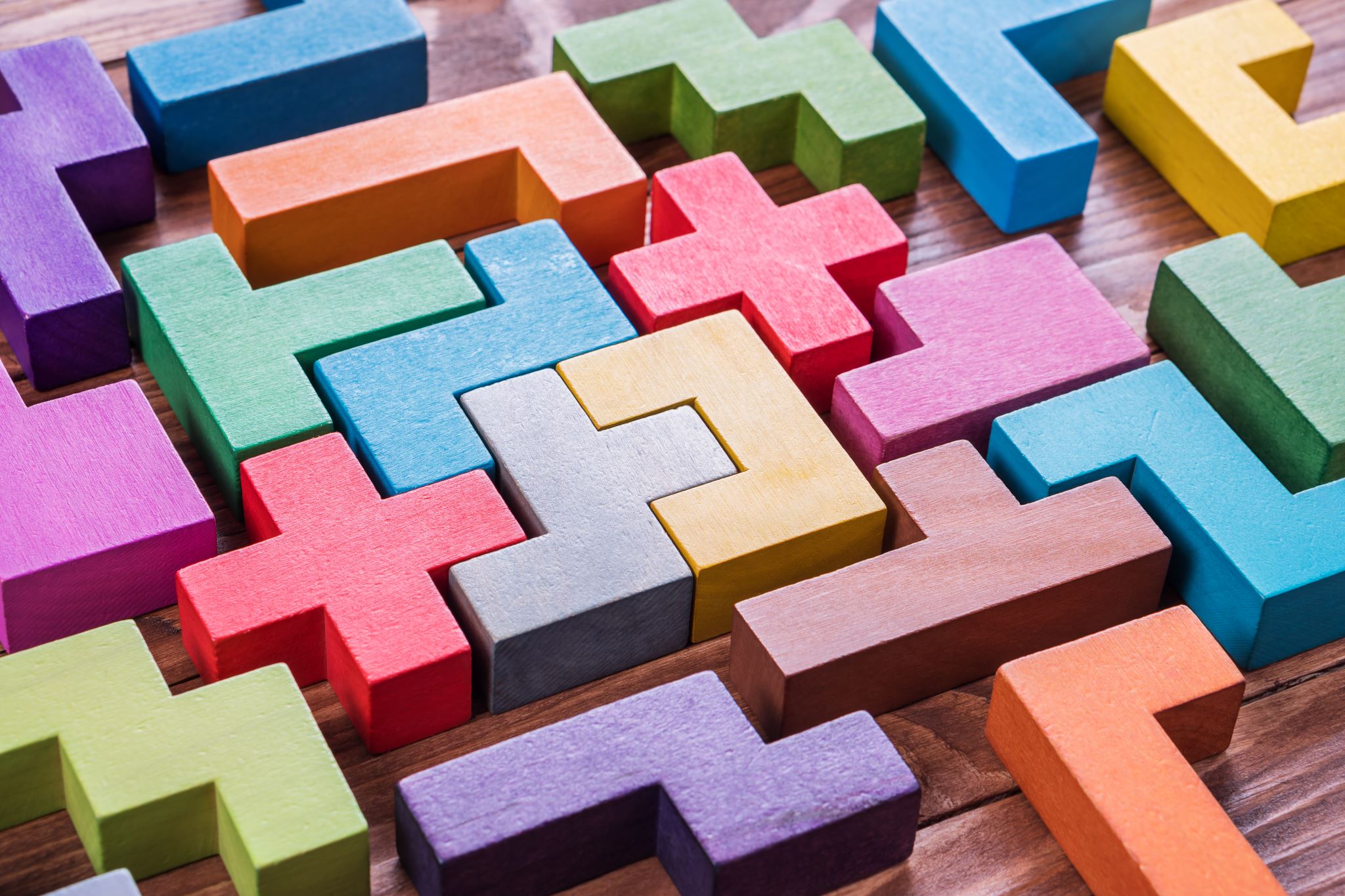 Cognitive biases
Heuristics
Types of Shock
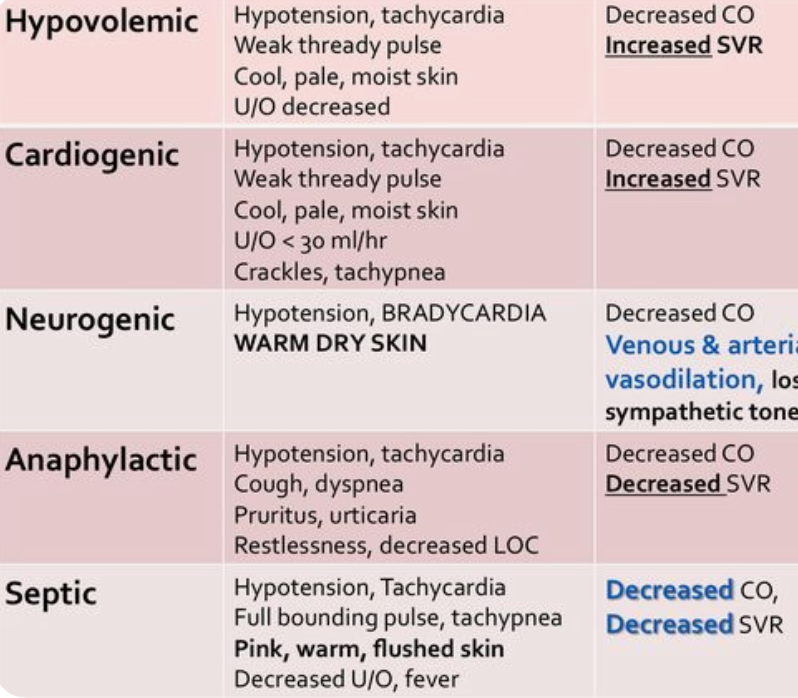 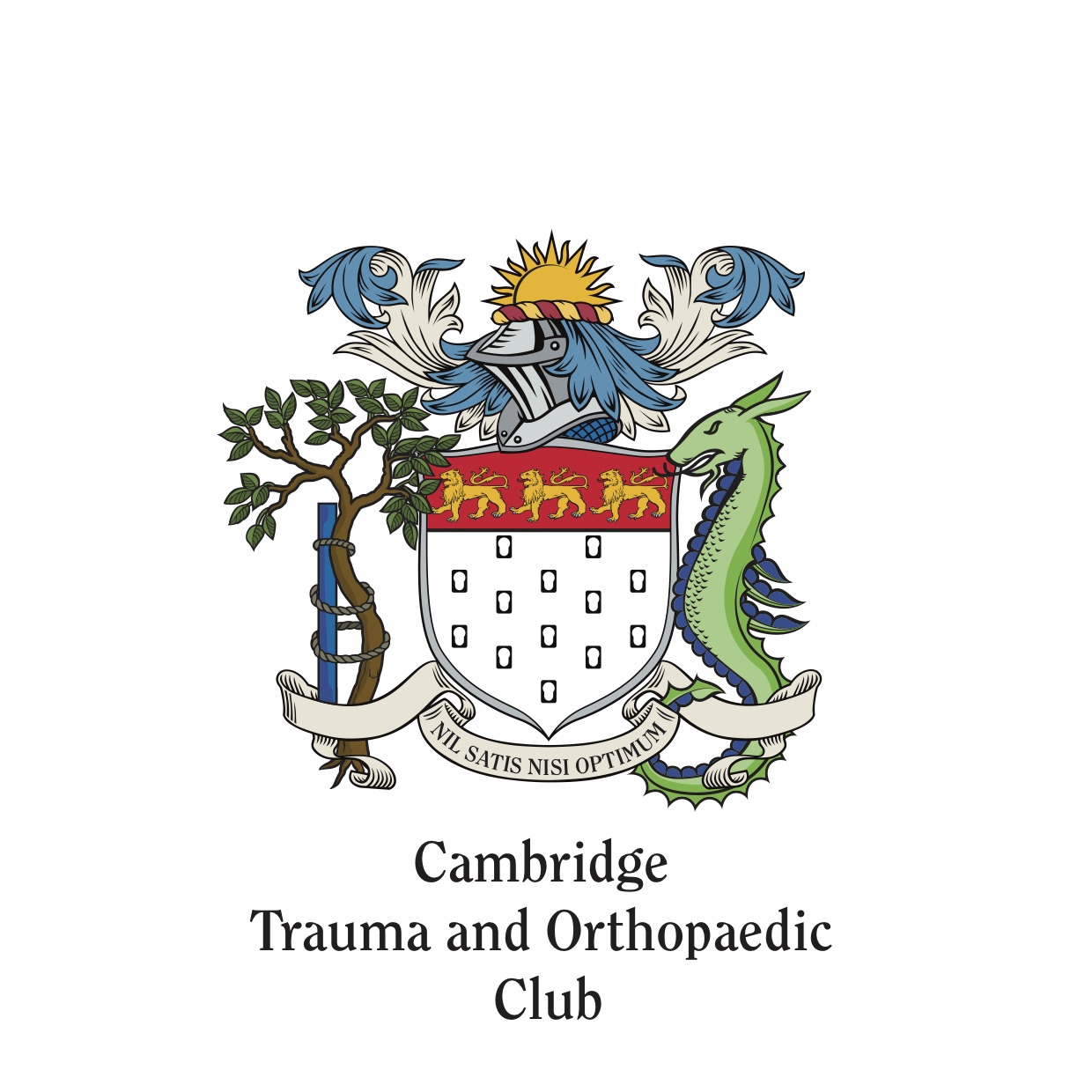 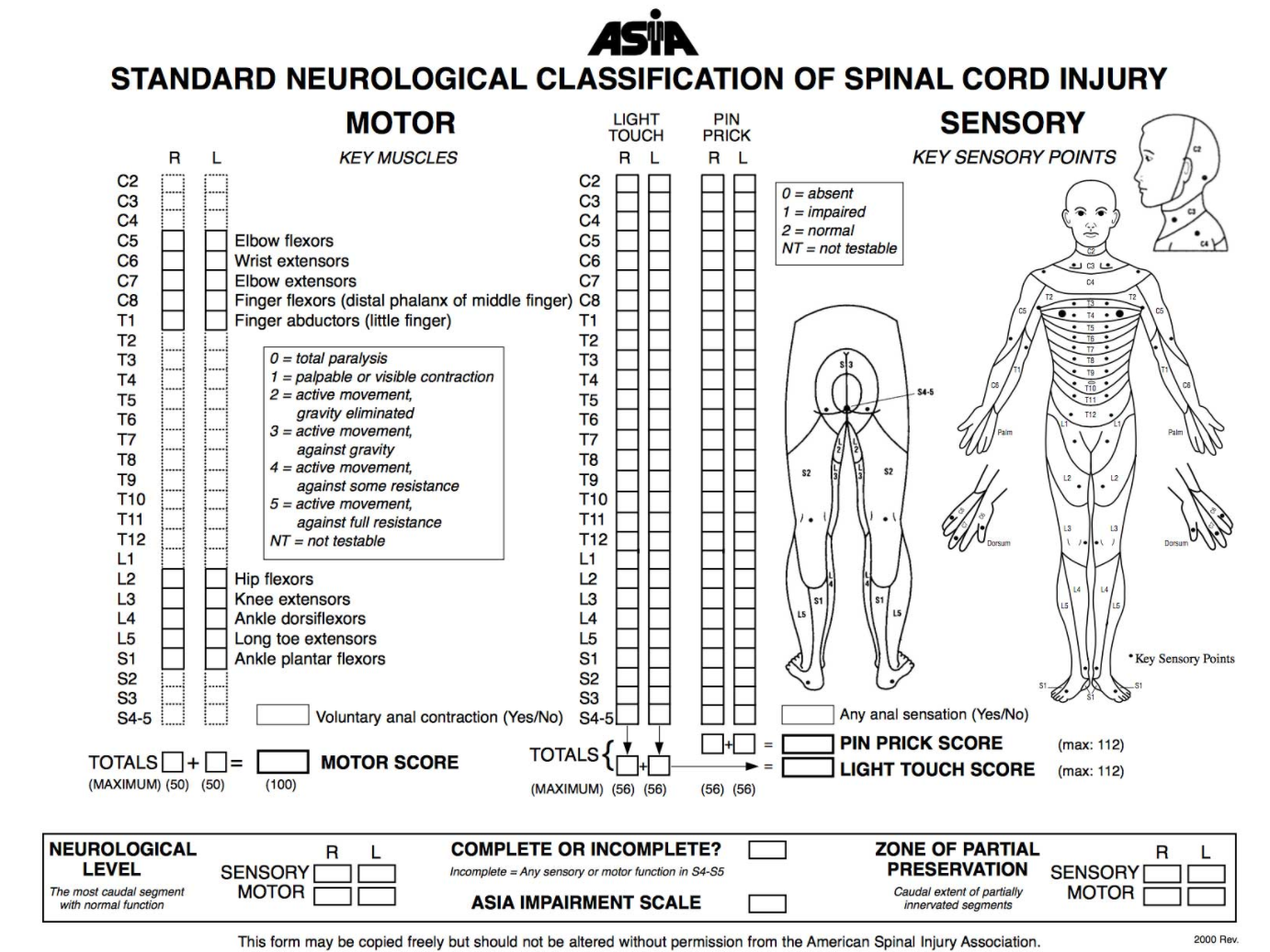 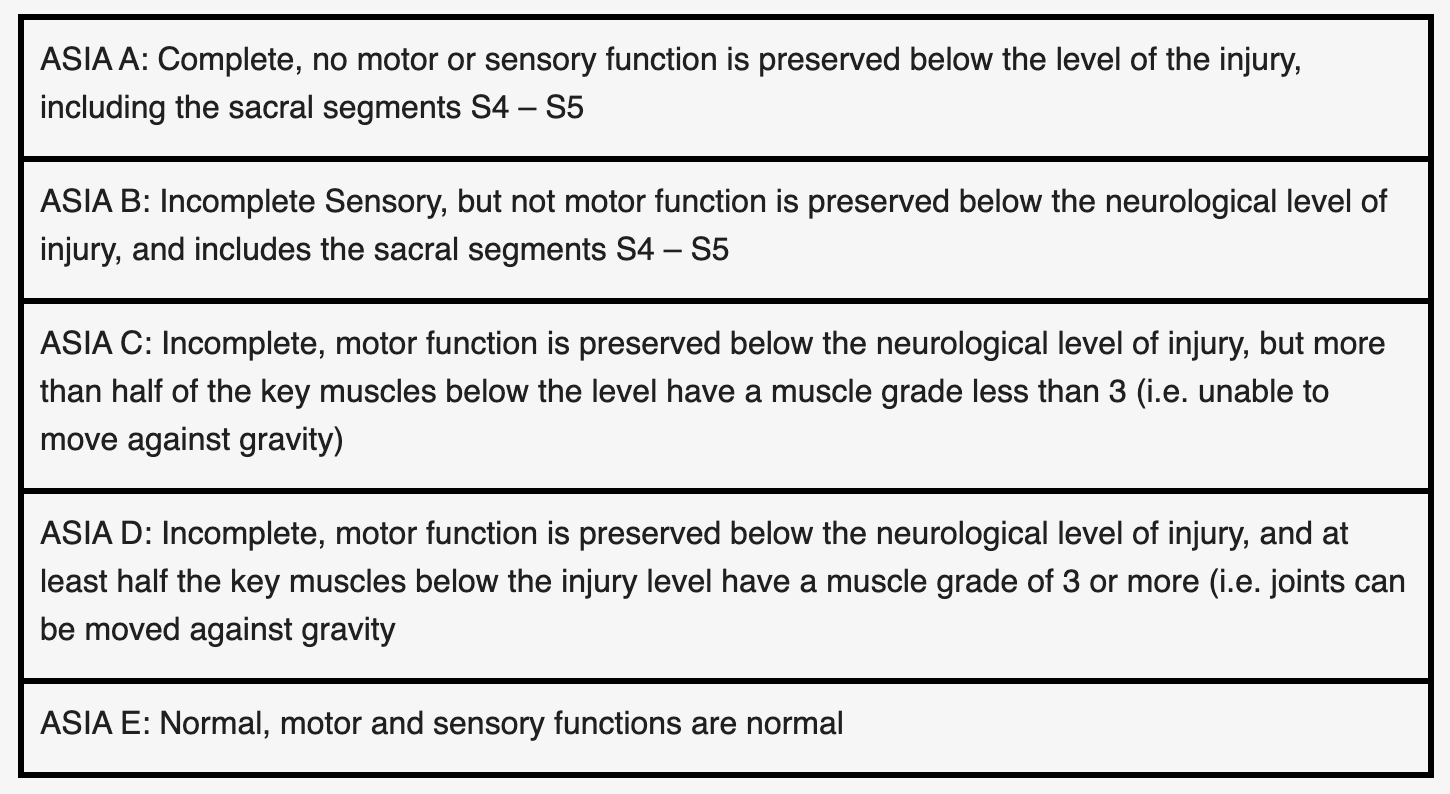 Bulbocavernosus Reflex
Fracture dislocation of right ankle
  L1 burst fracture with spinal cord   narrowing
  Small haemothorax on right
  Fracture-dislocation, coccyx closed
  Presacral haematoma
  Suspected pelvic fracture
  Multiple rib fractures
Radiology Findings
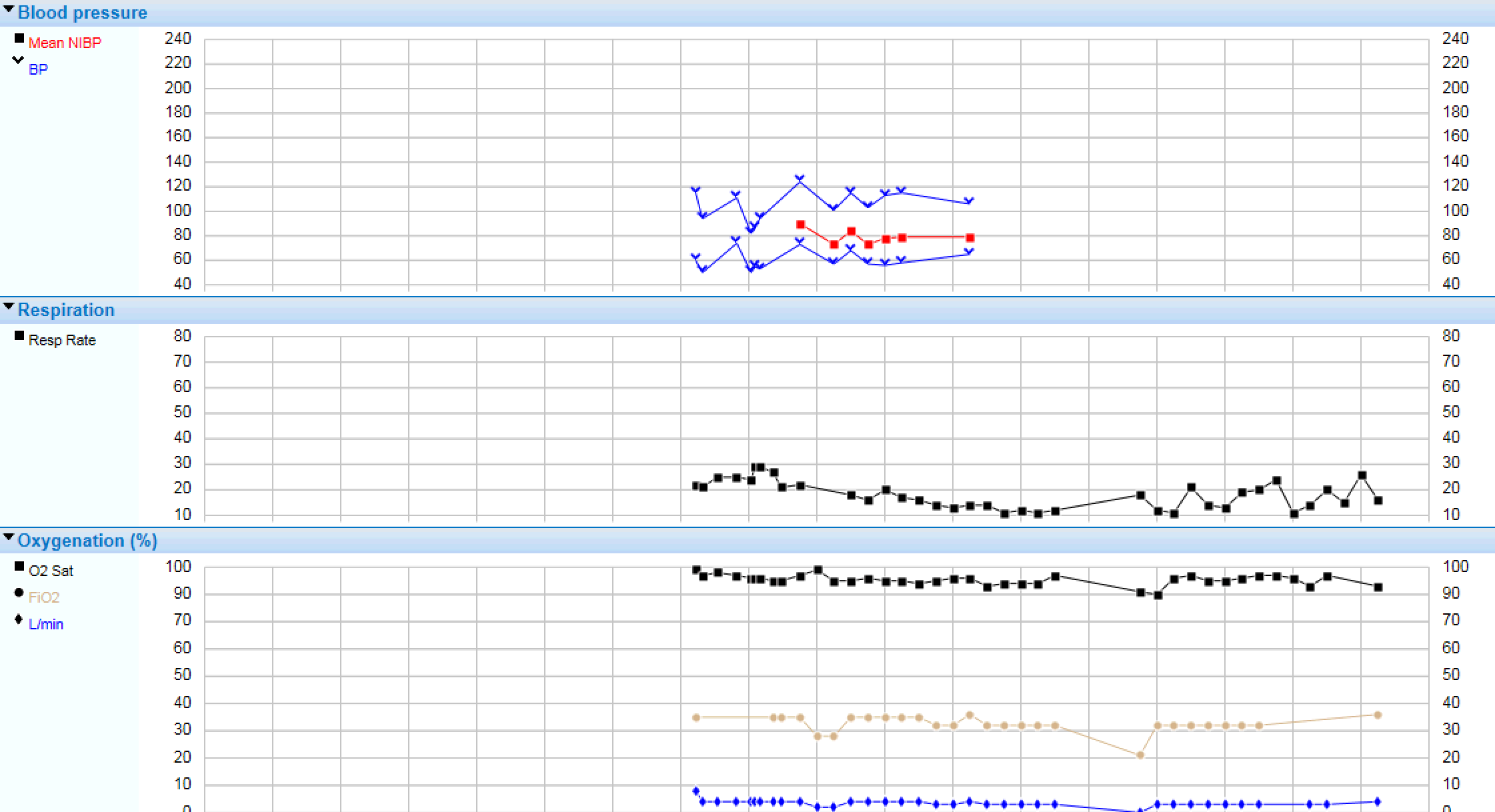 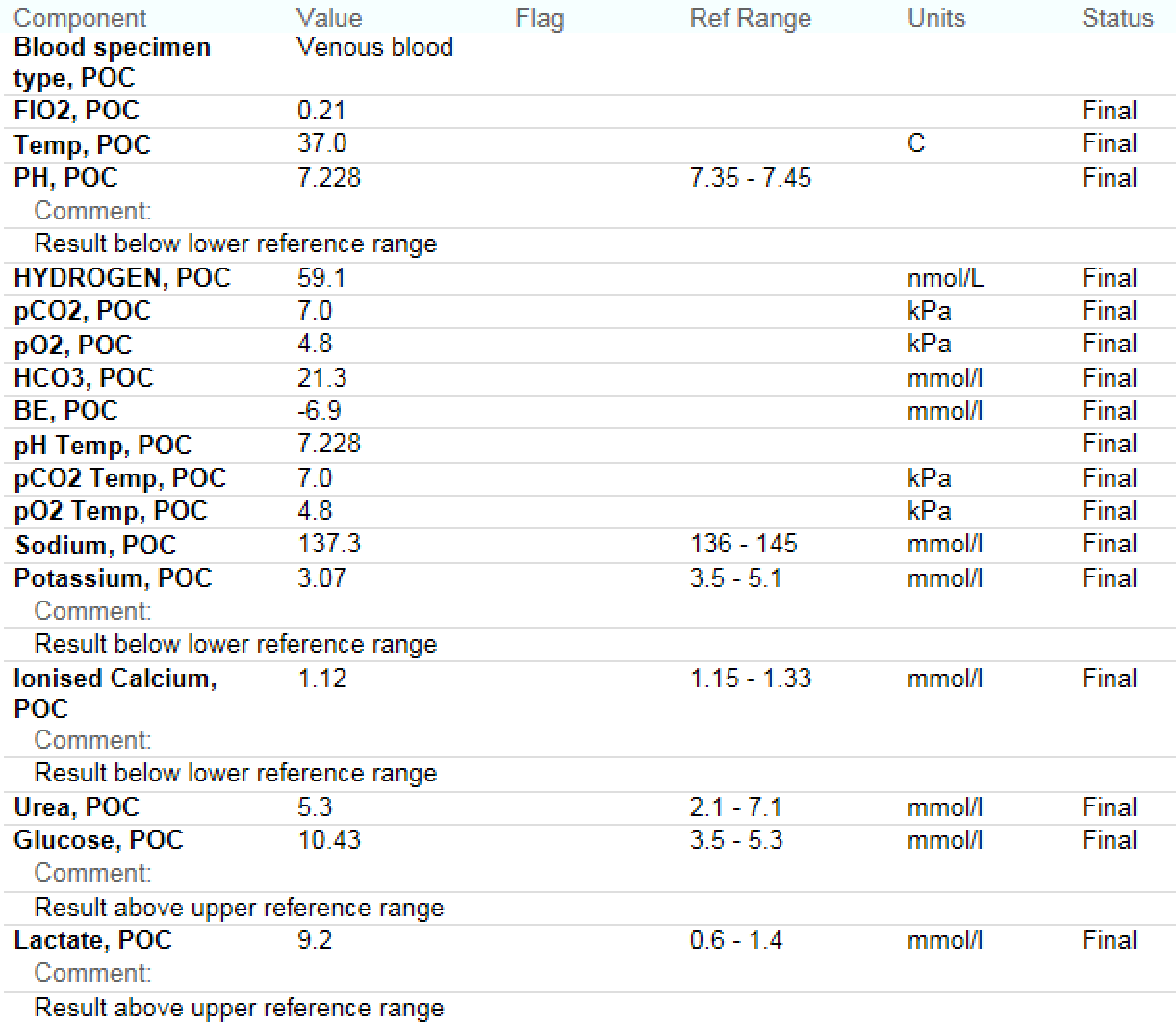 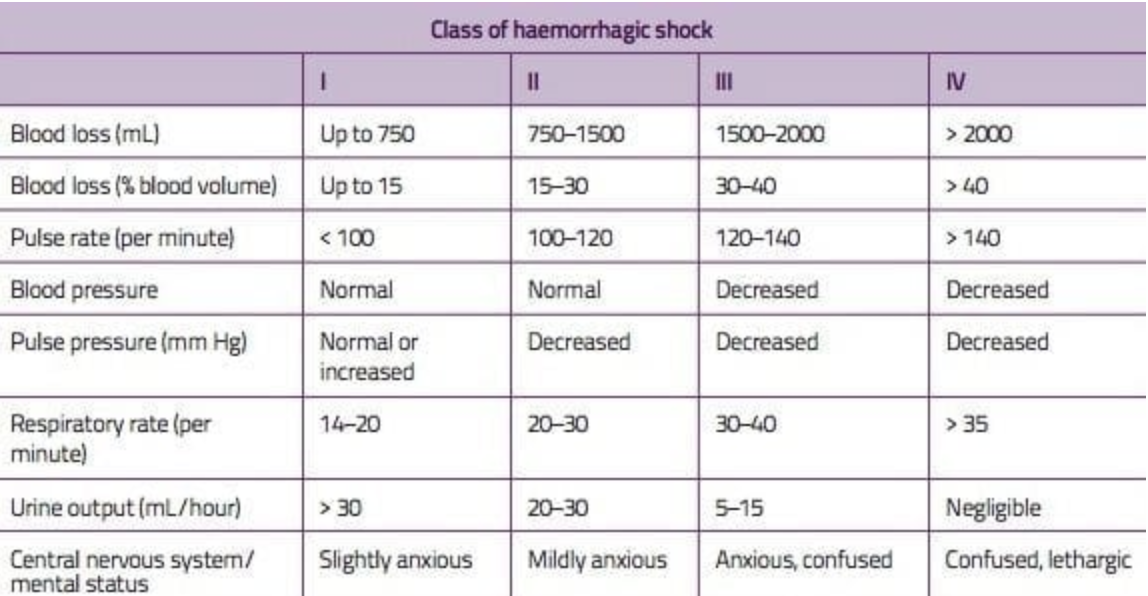 Differences in compensation for different types of injuries (e.g. blunt versus penetrating trauma)
Age (e.g. blunted physiological responses in the elderly)
Comorbidities
Medications (e.g. beta-blockade may conceal shock by preventing tachycardia)
ATLS+
Lethal Triad
Prevent and Treat Hypothermia
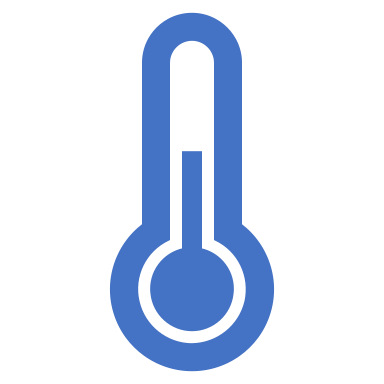 Aggressive resuscitation with blood products
Use warmed fluids (e.g. Level 1 Fluid Warmer)
Bair Hugger or warm blankets
Minimise exposure
Increase ambient temperature
Continuous temperature monitoring
Damage Control Resuscitation
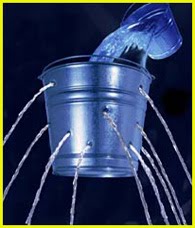 3 components:
permissive hypotension (aka minimal normotension)
early haemostatic resuscitation
damage control surgery
The underlying principles are to limit ongoing haemorrhage, identify and correct coagulopathy and restrict the use of crystalloids.
Permissive hypotension
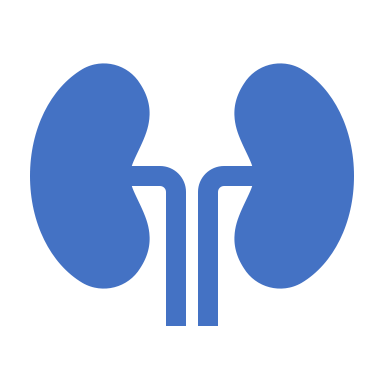 Or minimal normotension, avoids excessive fluid administration
With associated problems of haemodilution, fluid overload and clot disruption.
Target SBP of 80 - 100 mmHg. 

As perfusion is more important than blood pressure, an alternate strategy is to target a MAP >65 mmHg + good radial pulse + pulse oximetry waveform. 
If BP too high, use titrated aliquots of fentanyl (e.g. 25 micrograms IV) to provide sympatholysis & analgesia.
Downsides of Crystalloids
Dilutional coagulopathy
Impaired oxygen delivery due to dilutional anaemia
Hypothermia
Worsening metabolic acidosis (especially hyperchloremic non-anion gap metabolic acidosis from normal saline administration)
Clot dislodgement & haemorrhage from blood pressure elevation
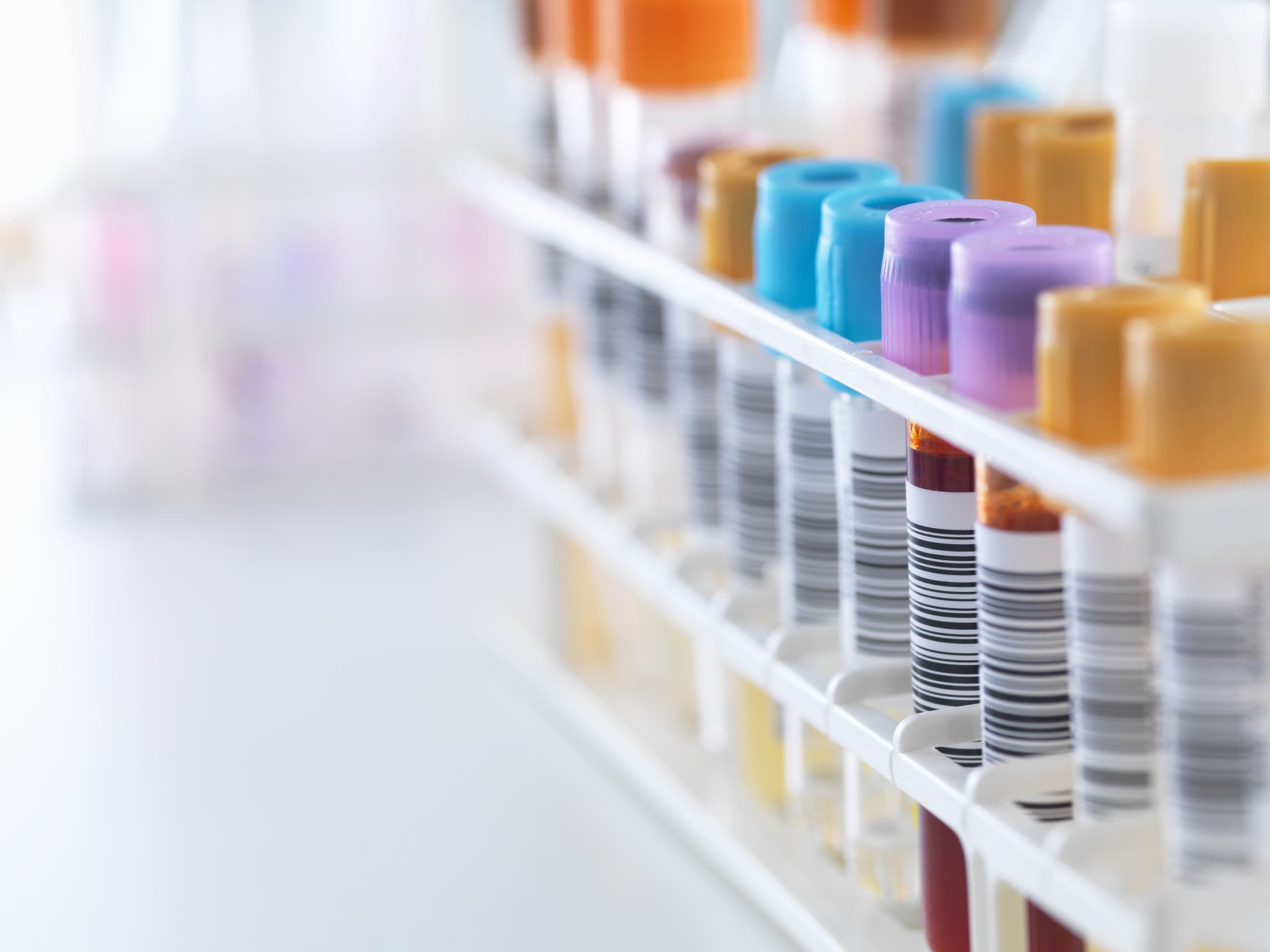 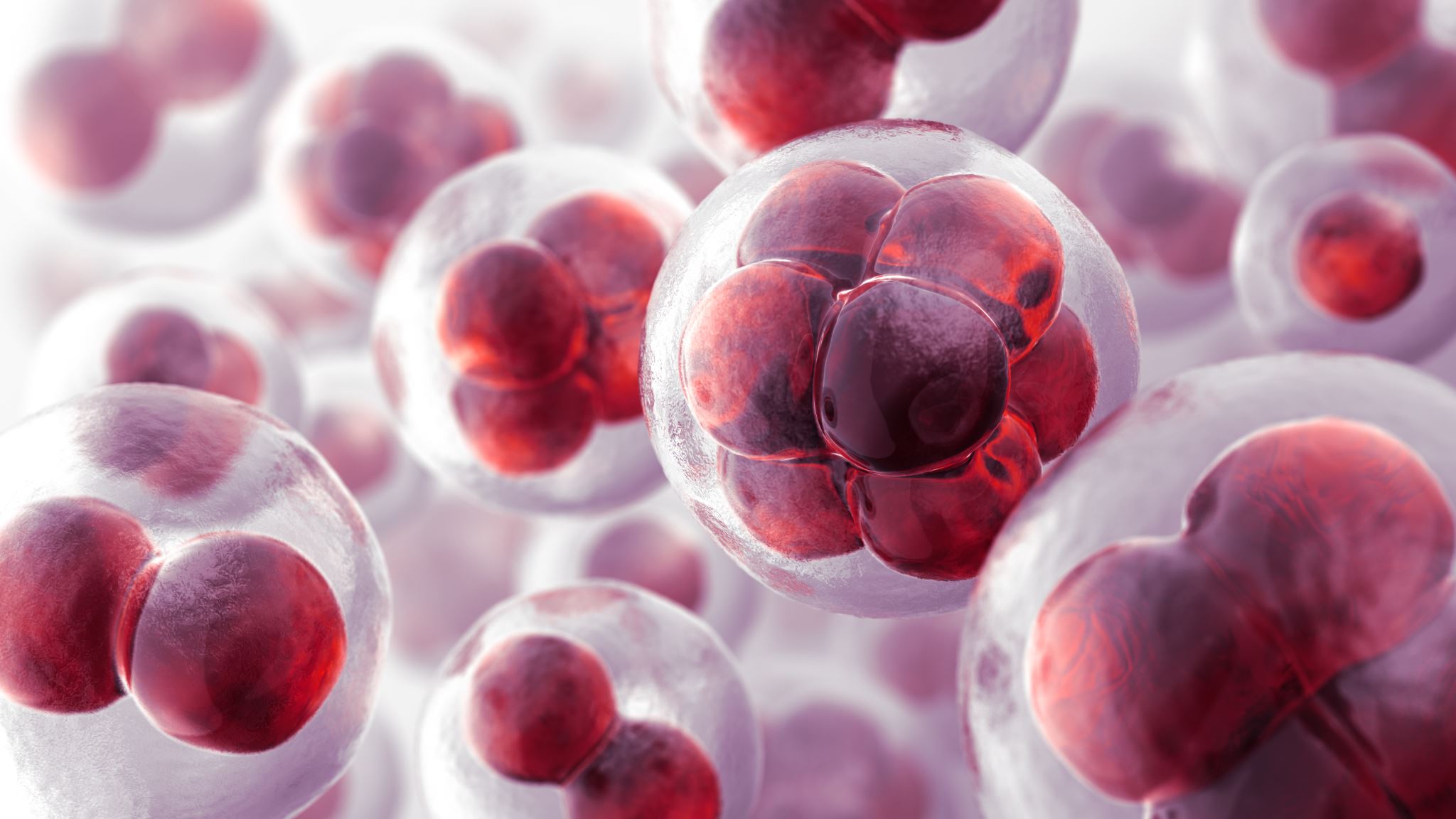 Major Blood loss
3 main goals:

Stop bleeding
Rapid and effective restoration of blood volume
Maintain functional blood composition to preserve blood function:— hemostasis, oxygen carrying capacity, oncotic pressure and biochemistry

Critical bleeding is major haemorrhage that is life threatening and may require massive transfusion.
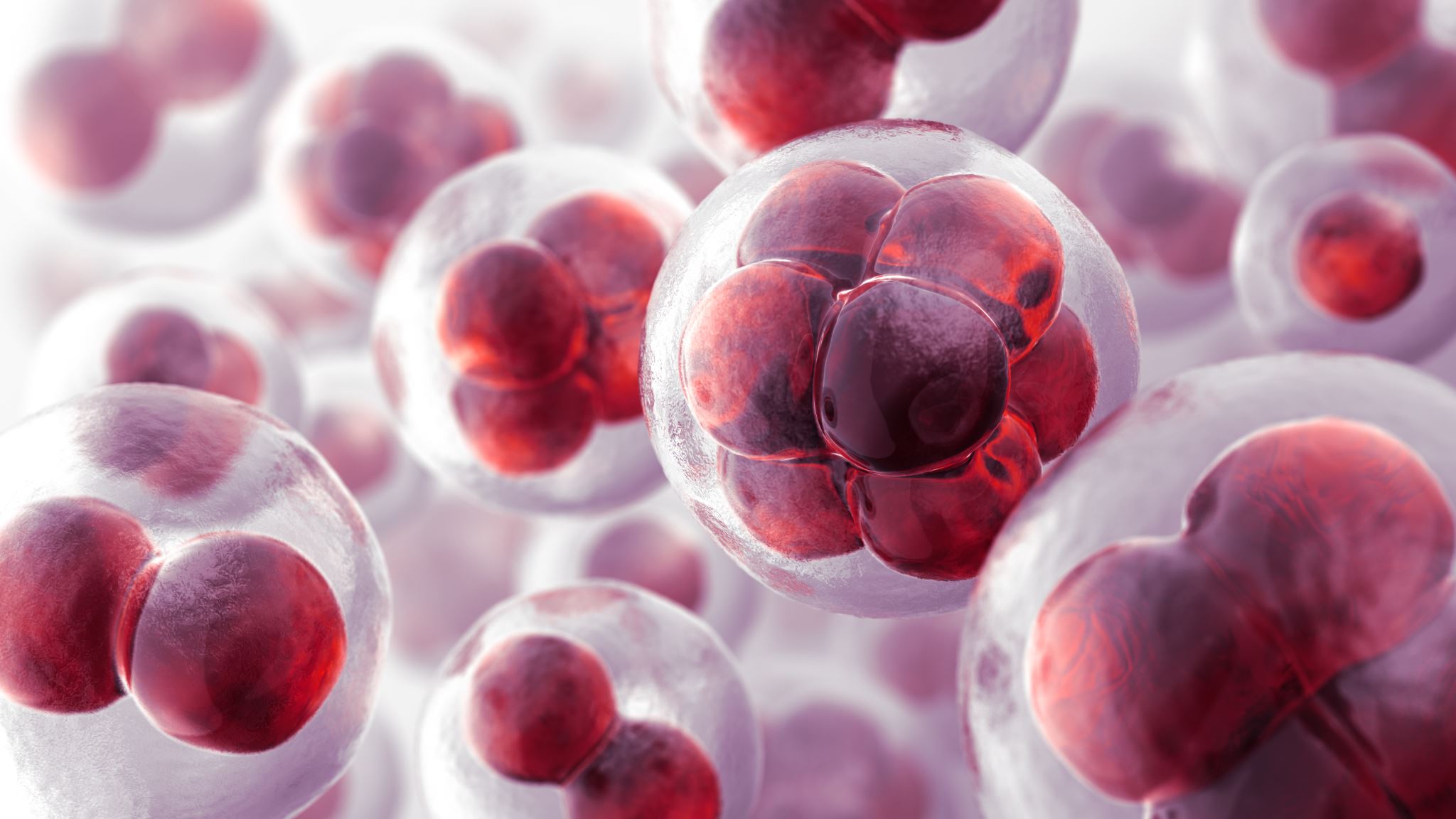 Source
SCALPeR when finding the bleeding:
‘Street’: scalp and external sources (especially small children)
Chest
Abdomen
Long bones (especially femurs)
Pelvis
Retroperitoneum
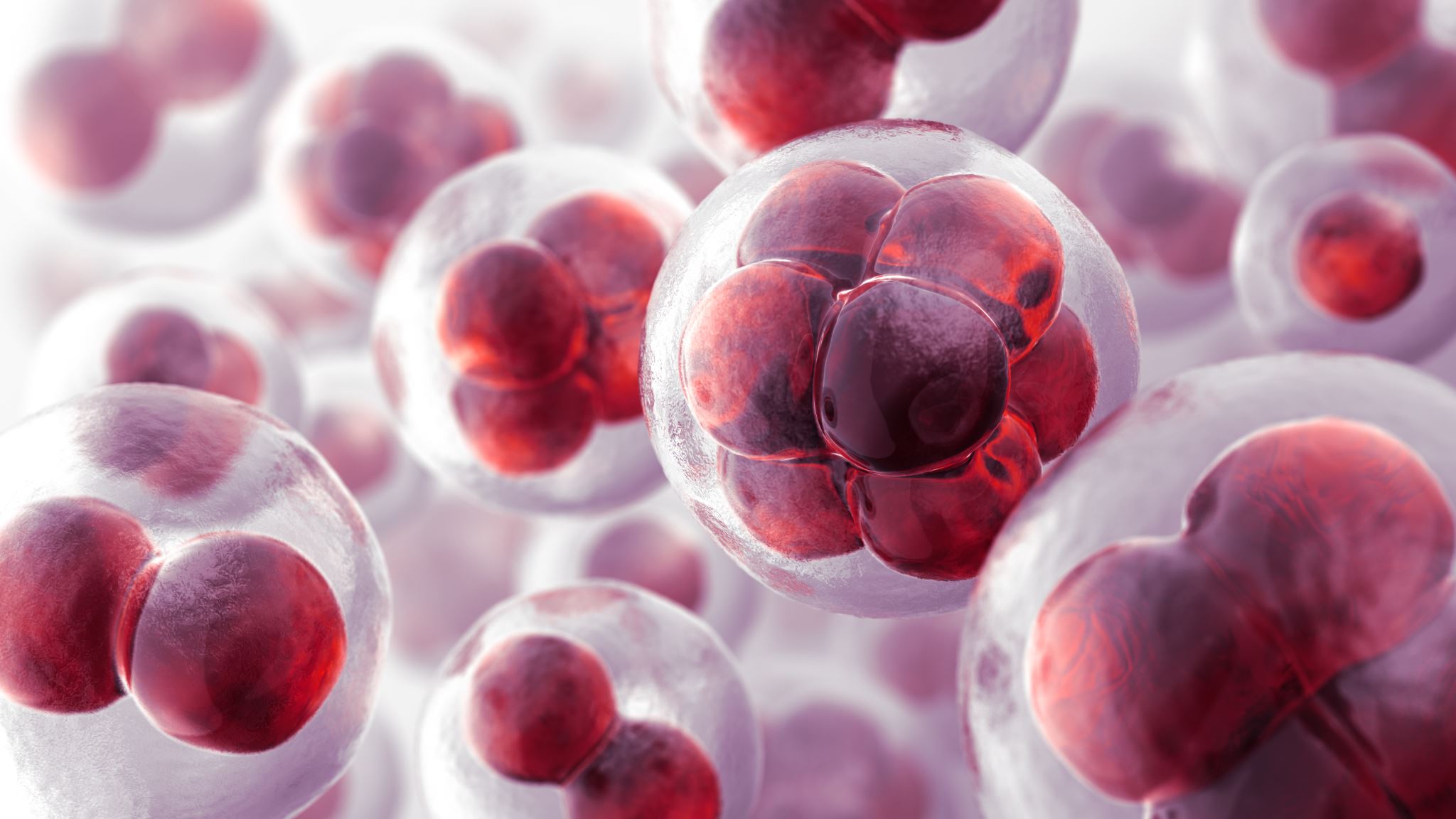 Haemorrhage Control
Find the cause
Initial measures, such as:— Direct pressure and elevation,— Adrenaline soaked gauze, hemostatic dressings— Reduce and splint long bone and pelvic fractures— Tourniquets
Invasive measures, such as:— sutures— tamponade, by packing or foley catheter with balloon inflated— tie off vessels— cautery— interventional radiology— damage control surgery
Correct coagulopathy
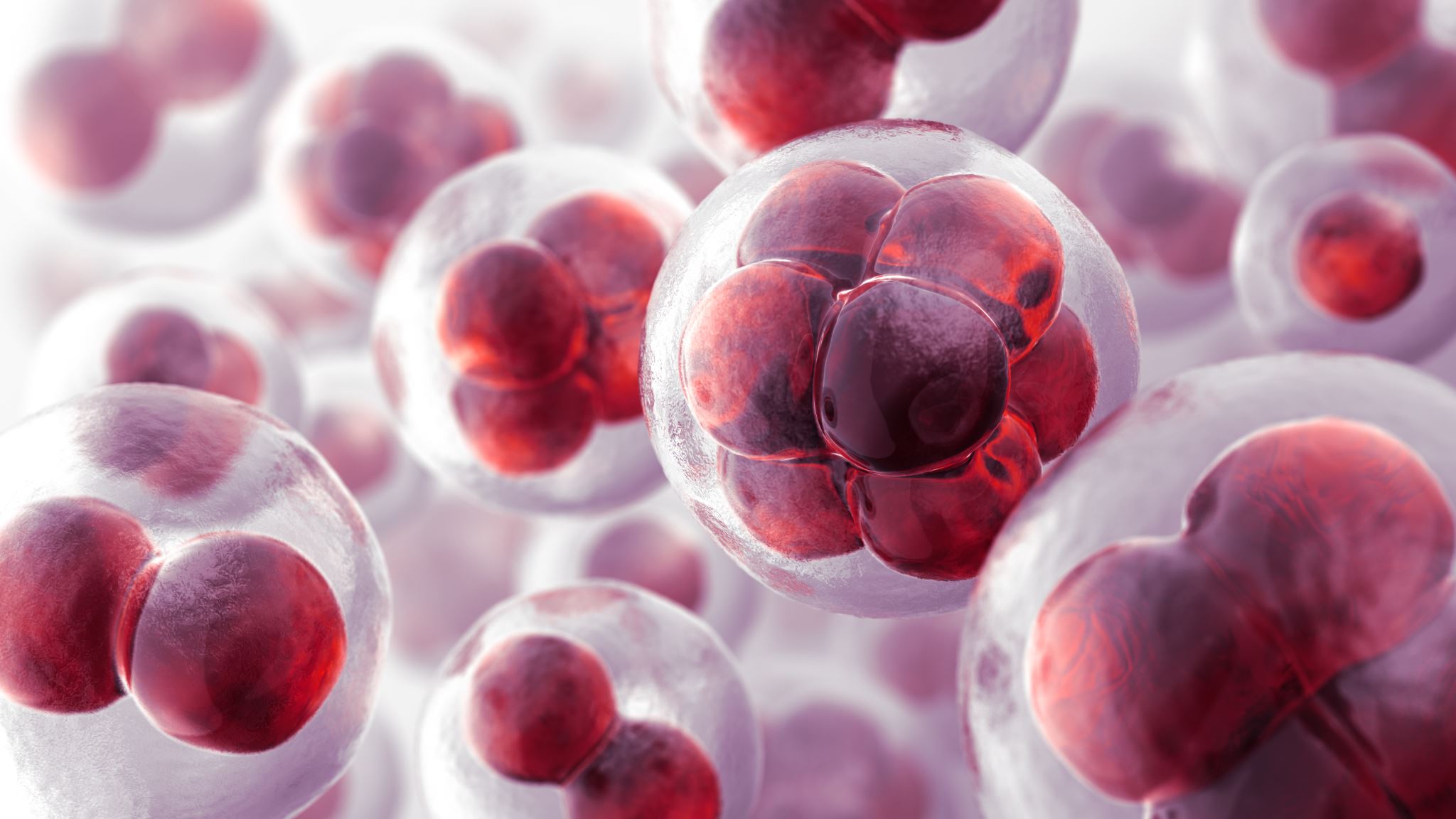 Assessment of Blood Consumption (ABC) Score
ED SBP <90mmHg(0=no; 1=yes)
ED HR >120bpm
Penetrating mechanism
Positive fluid on FAST exam

Score of 3 predicts 45% need for massive transfusion; score of 4 predicts 100% need for massive transfusion
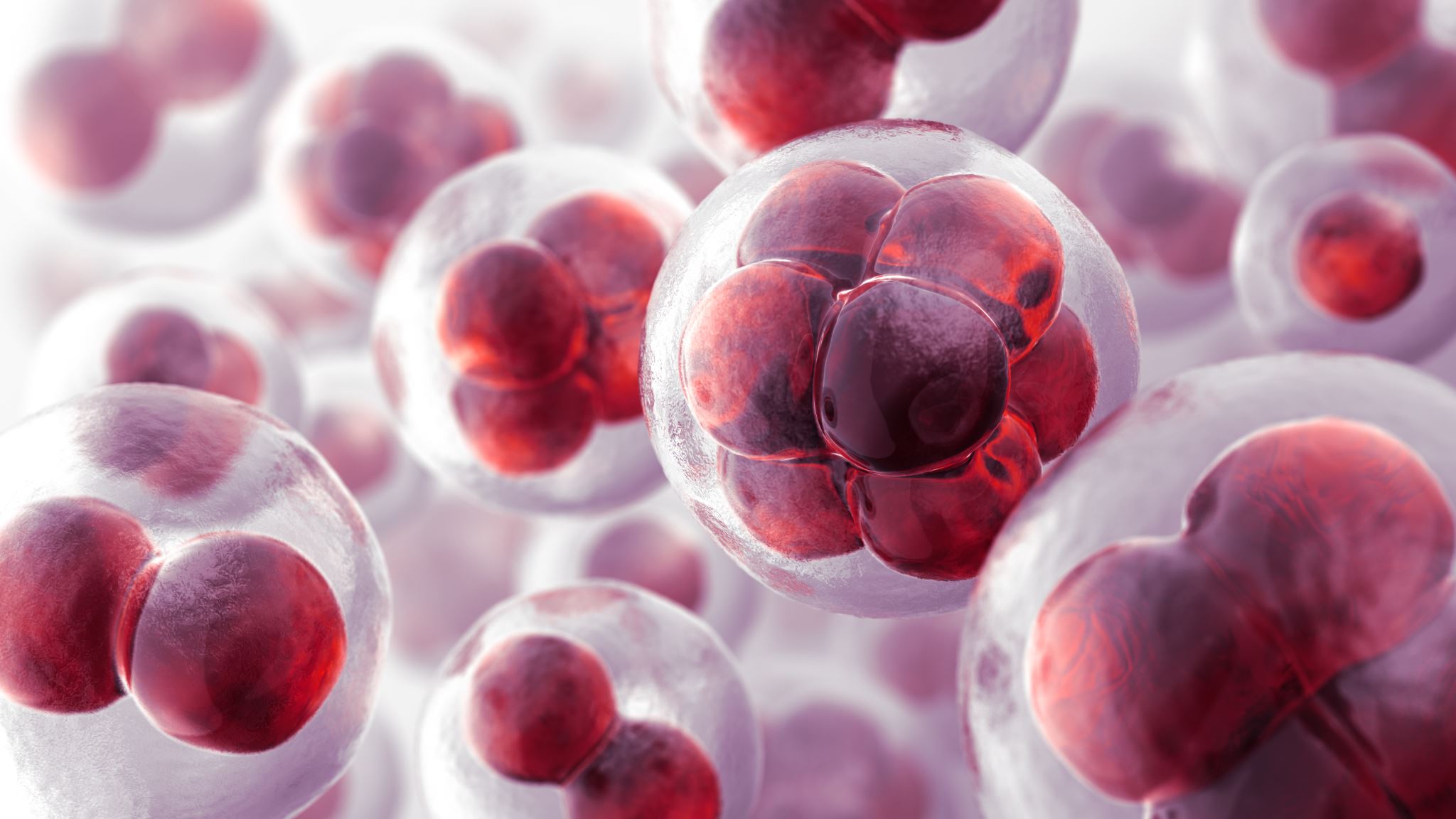 Trauma-Associated Severe Hemorrhage
SBP
Gender
Hb
Fluid on ultrasound
HR
Base excess
Extremity or pelvic fracture
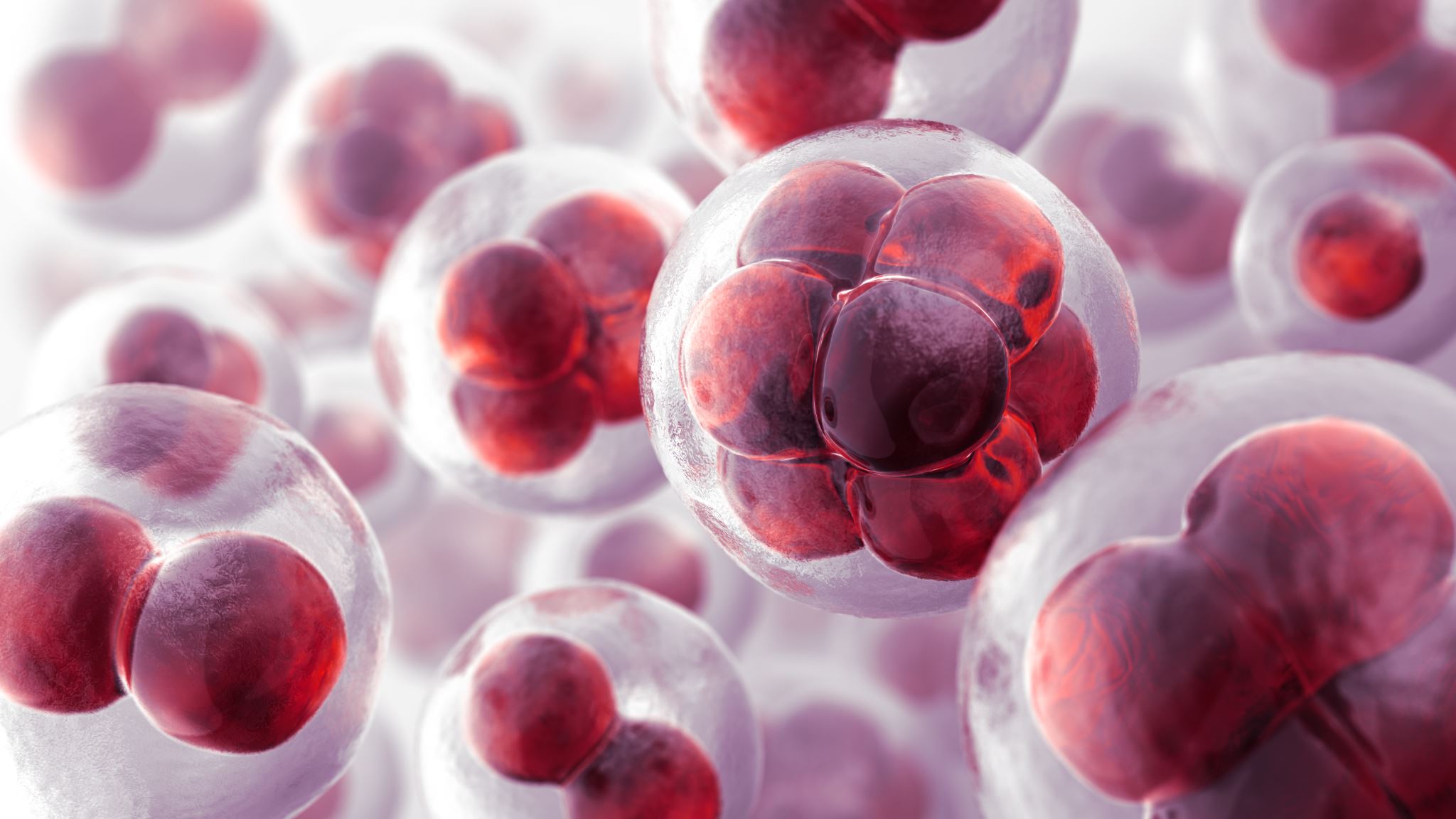 McLaughlin score
HR > 105/min
SBP < 110 mmHg
pH < 7.25
Hct < 32%
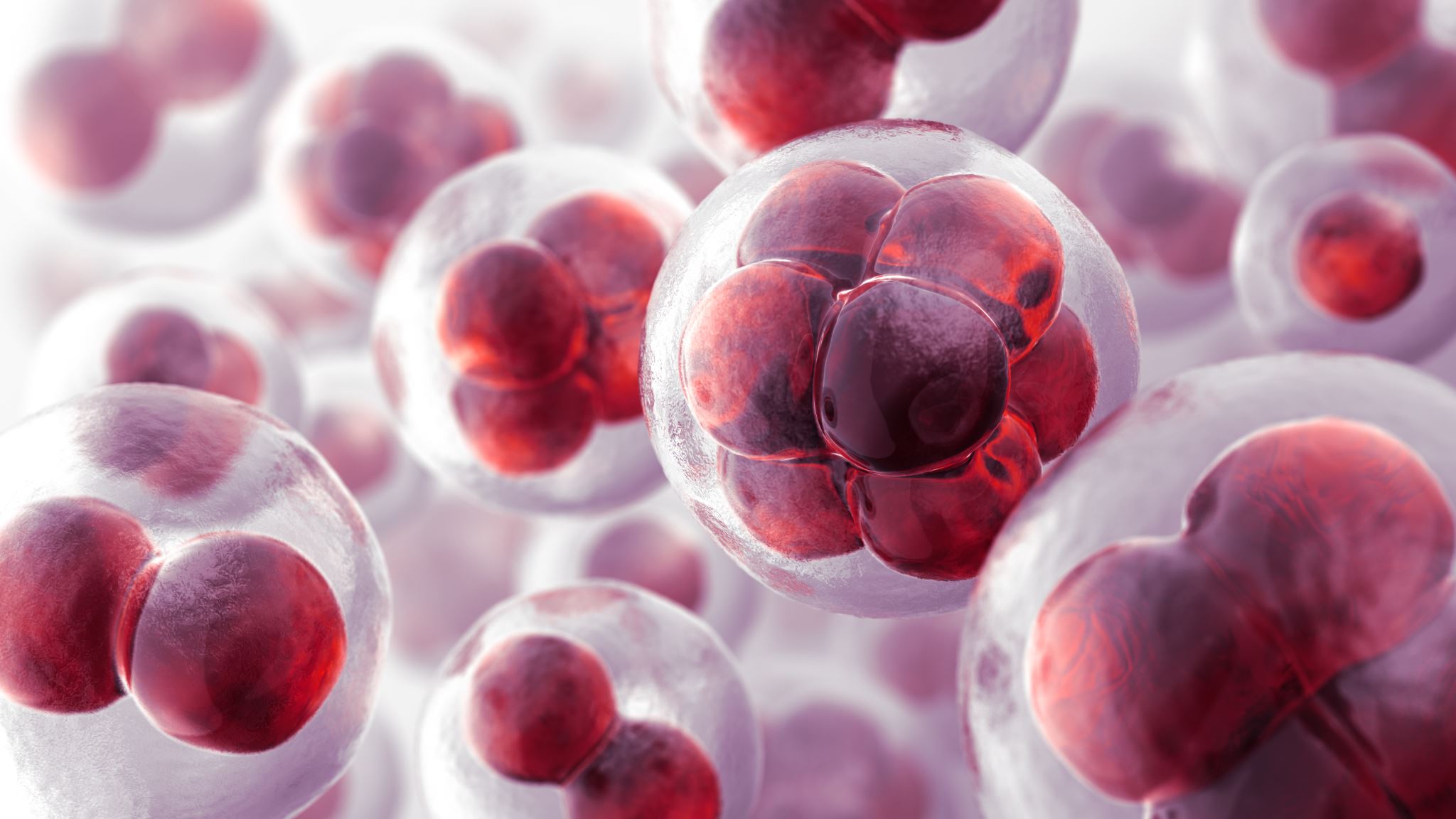 Definition
10 unit transfusion in 24 h
transfusion of an entire blood volume in 24 h
replacement of 50% blood volume over 3 h
Up to 5% of civilian trauma patients require massive transfusion
of these 25% have trauma-associated coagulopathy in ED
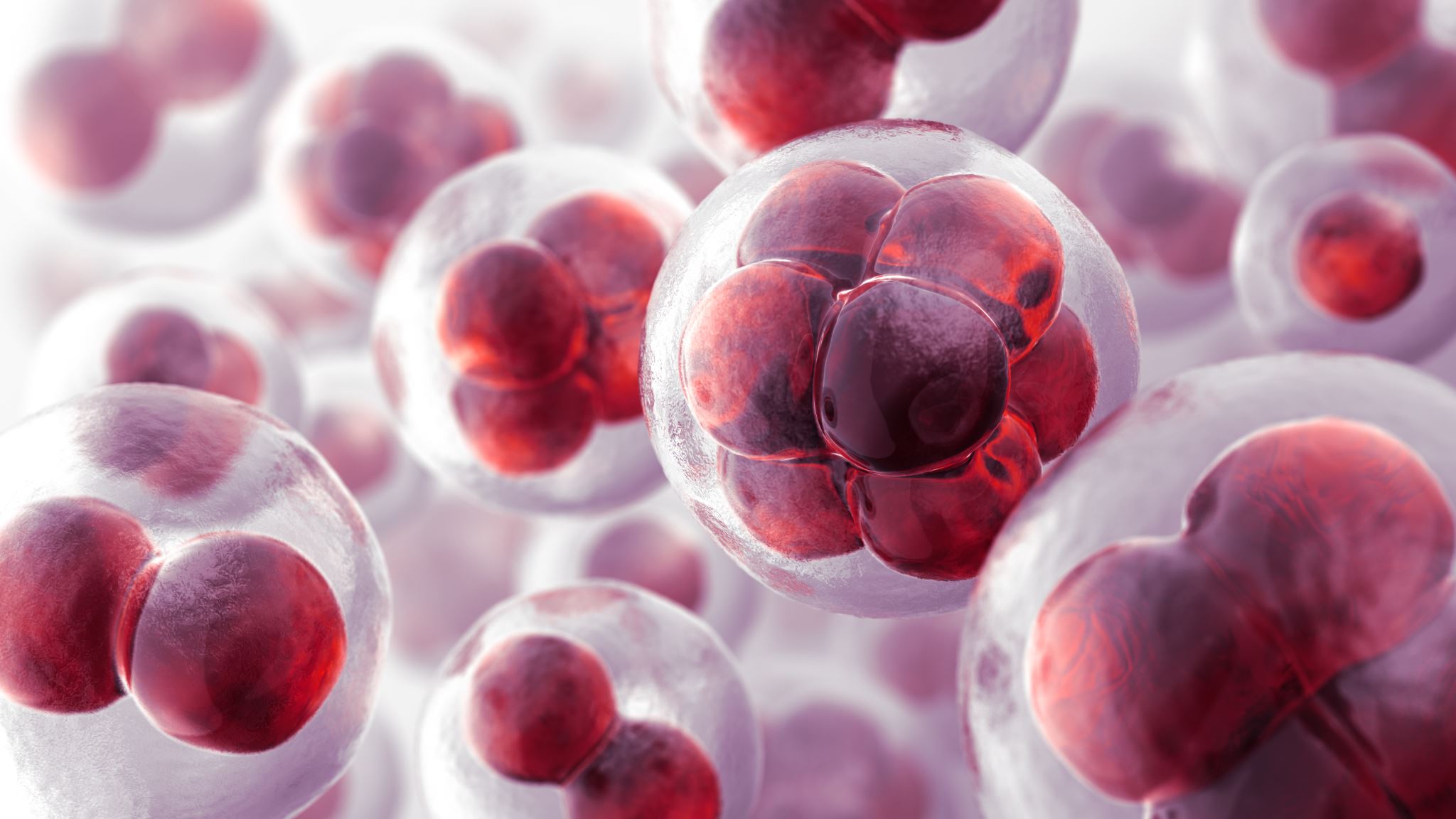 Guide
Administer a 1:1:1 ratio of red cells, FFP and platelets
ratio of blood products emulates the composition of whole blood
The target is to achieve 1:1:1 ratio over 6 hours
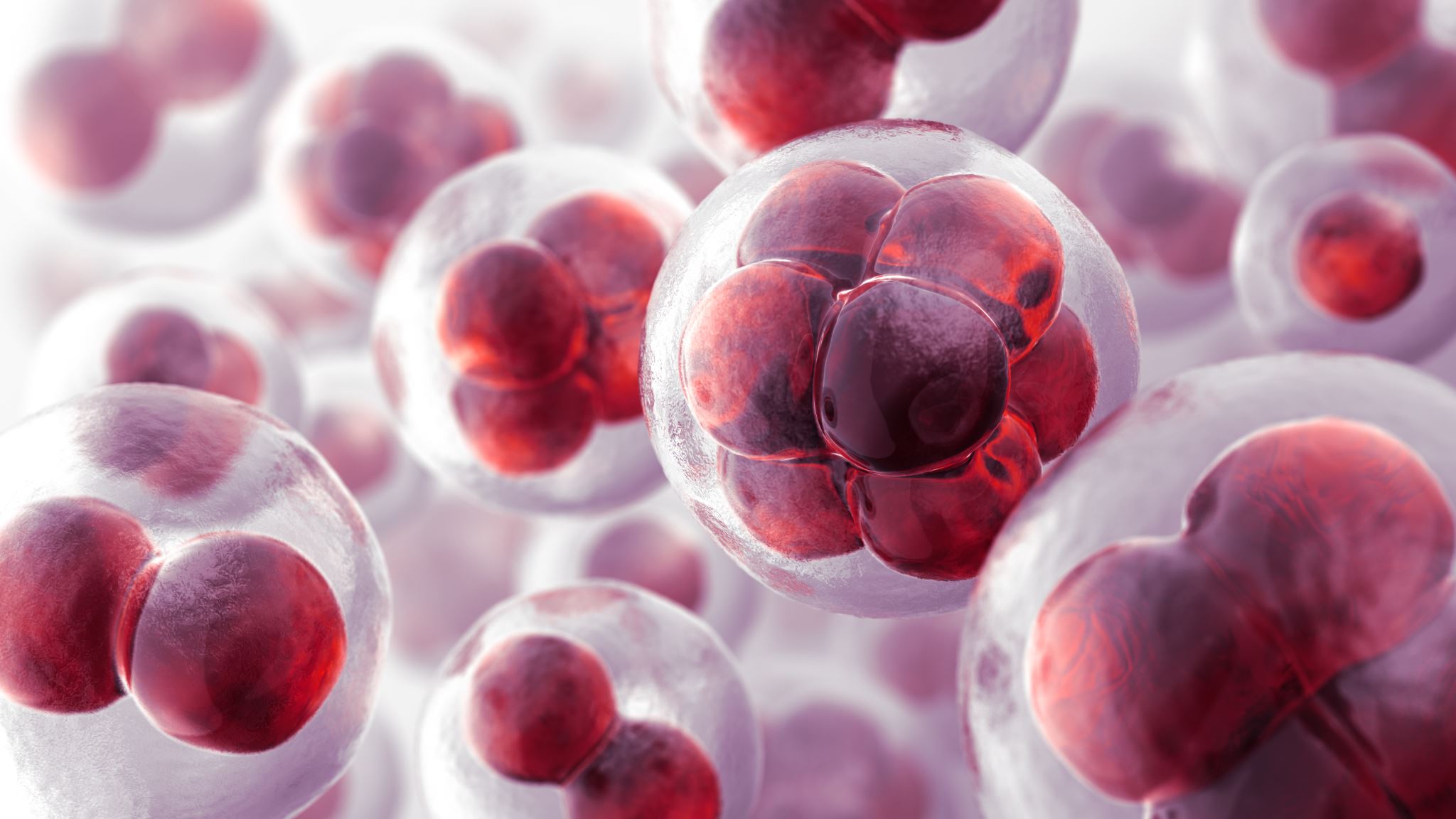 Theory
Note that 1 adult bag of platelets is equivalent to 4 units PRBCs for the purposes of maintaining the 1:1 ratio.
Note that the 1:1:1 concept makes sense pathophysiologically and by retrospective and observational studies. 
No RCT. 
concerns that perceived benefit of haemostatic resuscitation and the ‘1:1:1’ ratio is due to survivor bias. 
Cliff Reid states this eloquently:
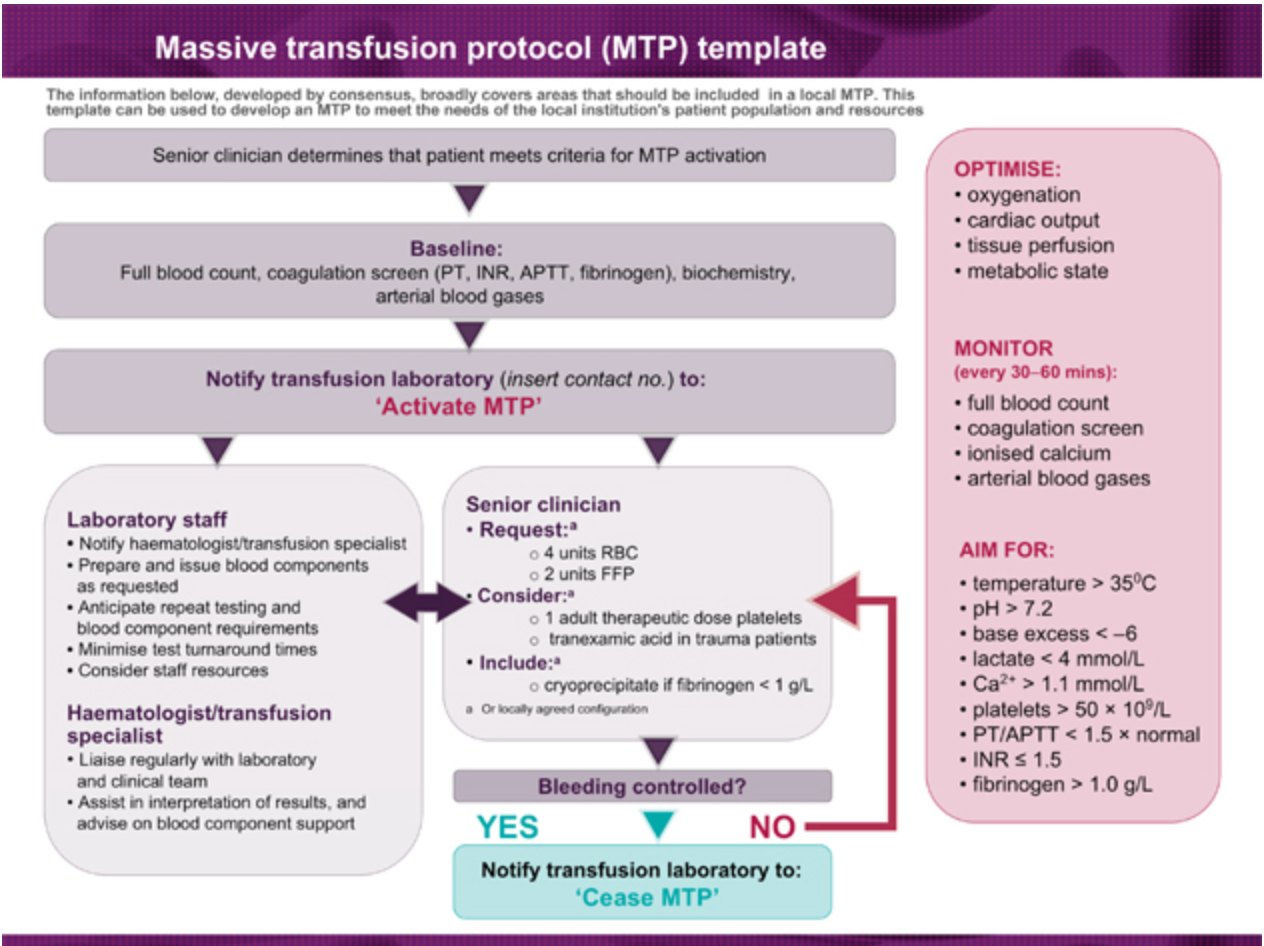 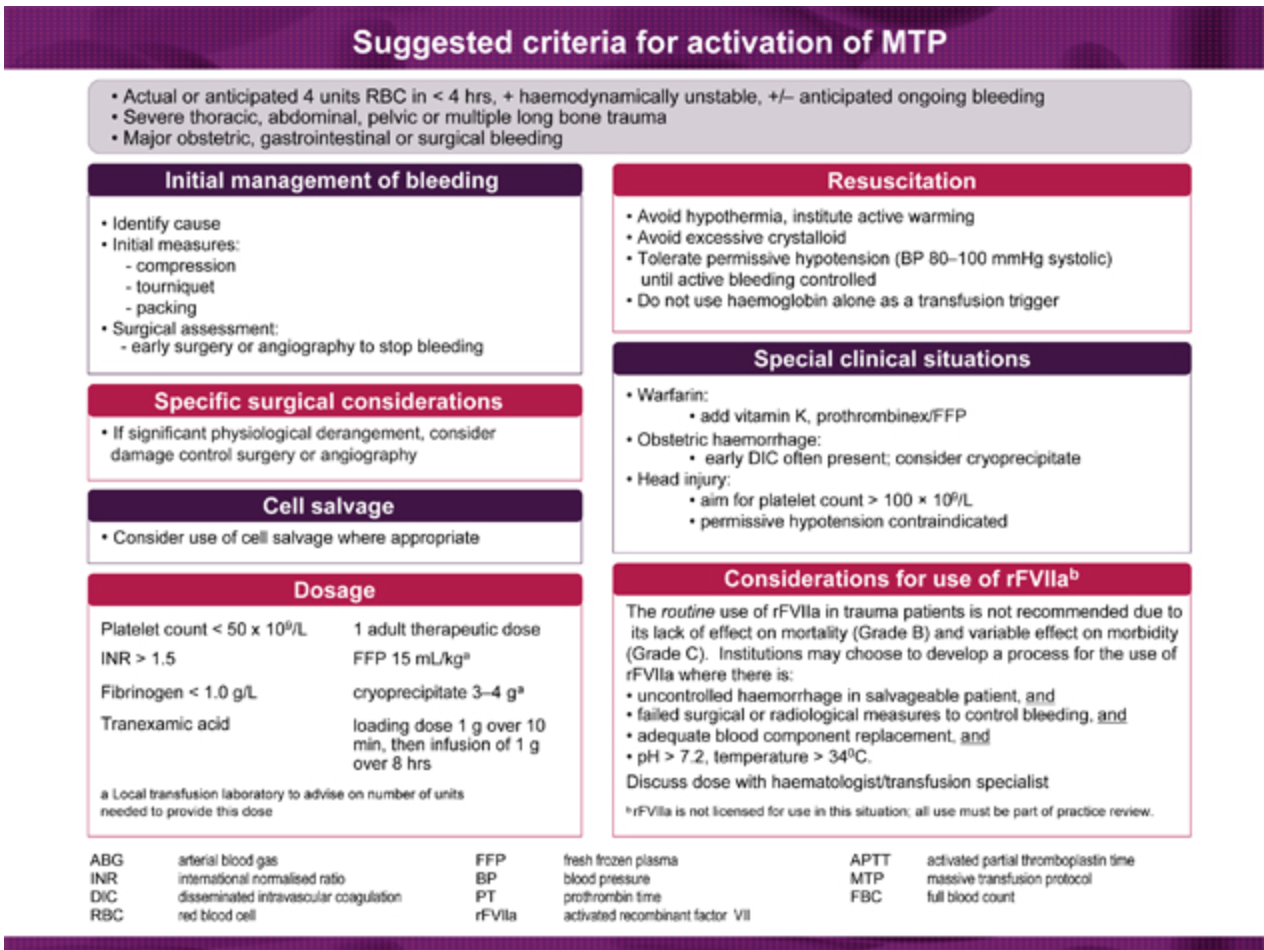 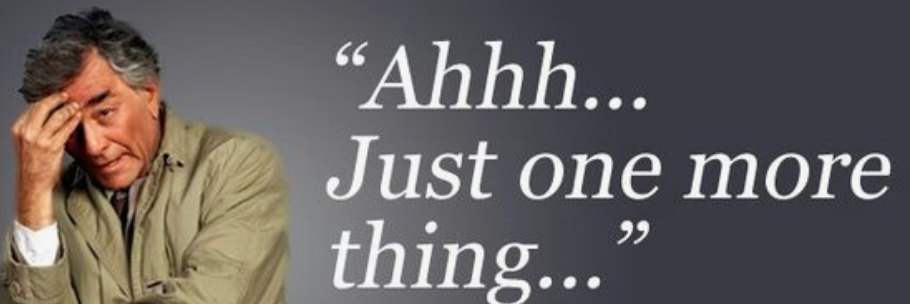 Tranexamic acid
Antifibrinolytic 
competitively inhibits activation of plasminogen to plasmin .
plasmin is responsible for degradation of fibrin. 
Cheap
proven mortality benefit (NNT = 67) 
few adverse effects 
Tranexamic acid
1g IV loading dose followed by 
1g over 8 hours. 
Tranexamic acid should be given early, 
within 3 hours of the time of injury
https://www.thelancet.com/pdfs/journals/lancet/PIIS0140-6736(10)60835-5.pdf
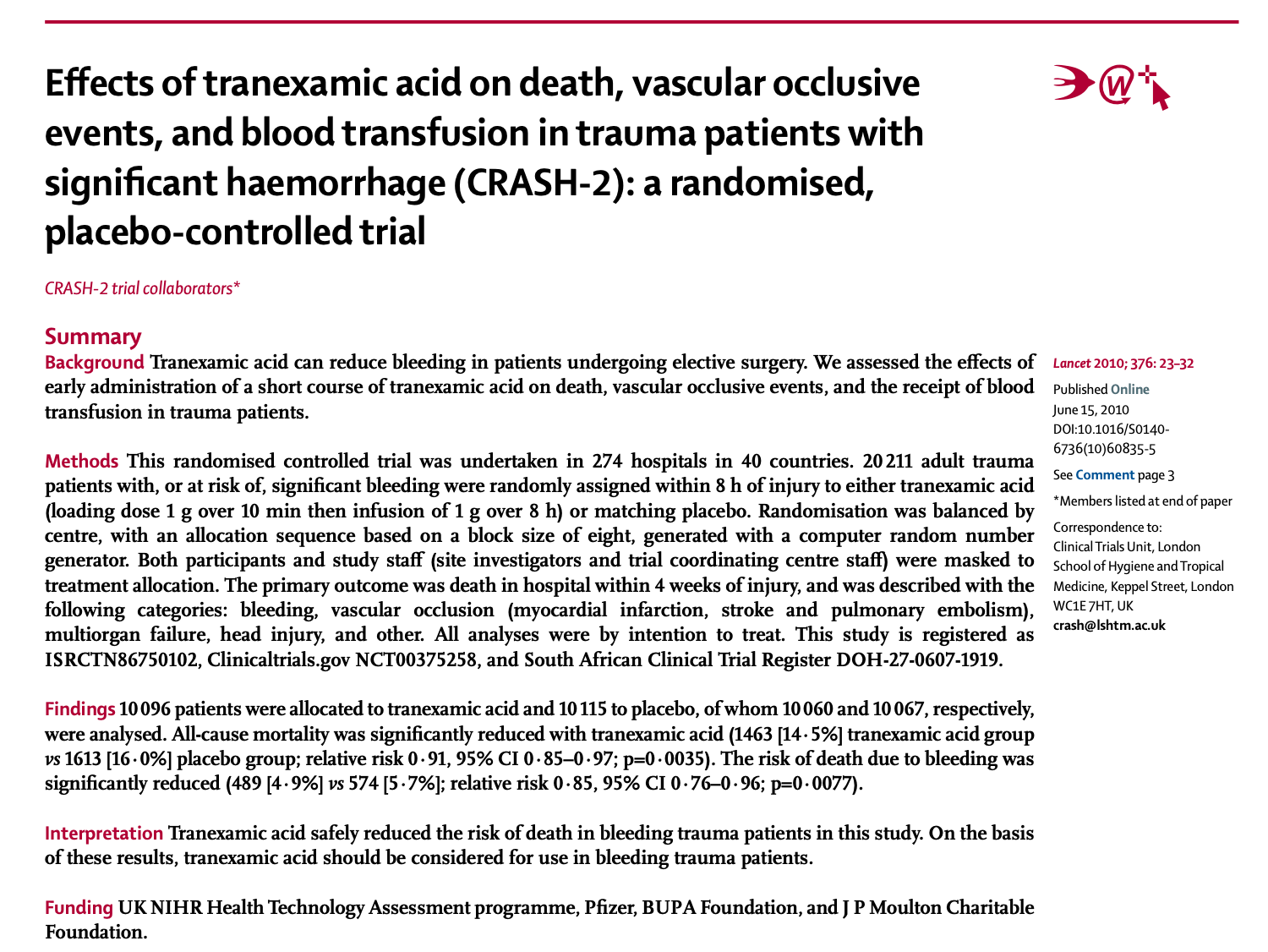 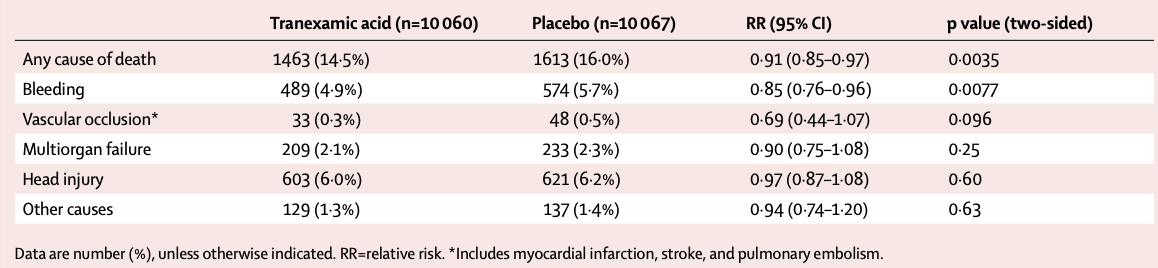 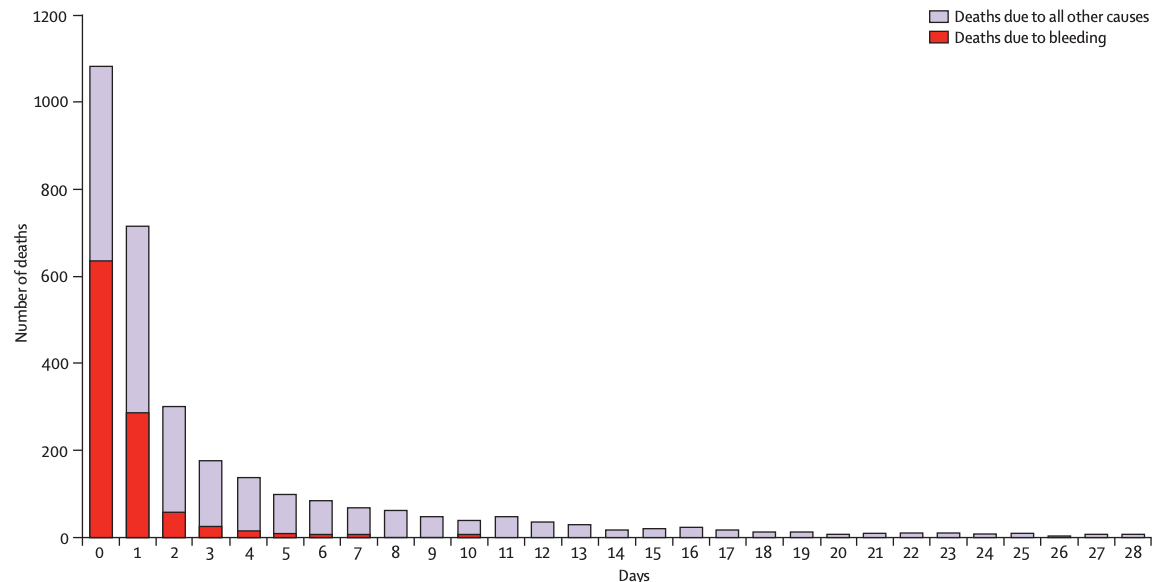 Summary of DCR